Creating Stored Procedures and Functions
Objectives
• Differentiate between anonymous blocks and subprograms
• Create a simple procedure and invoke it from an anonymous block
• Create a simple function
• Create a simple function that accepts a parameter
• Differentiate between procedures and functions
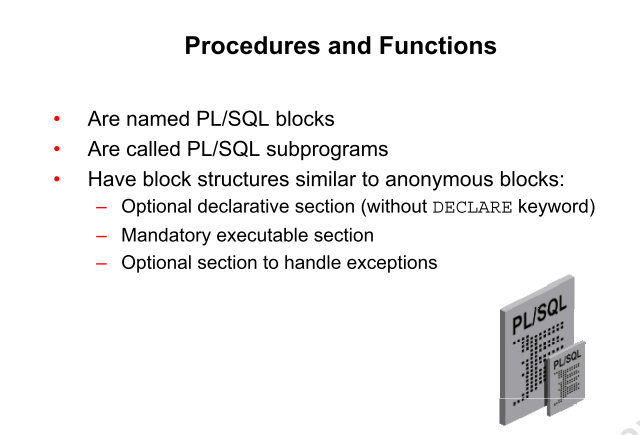 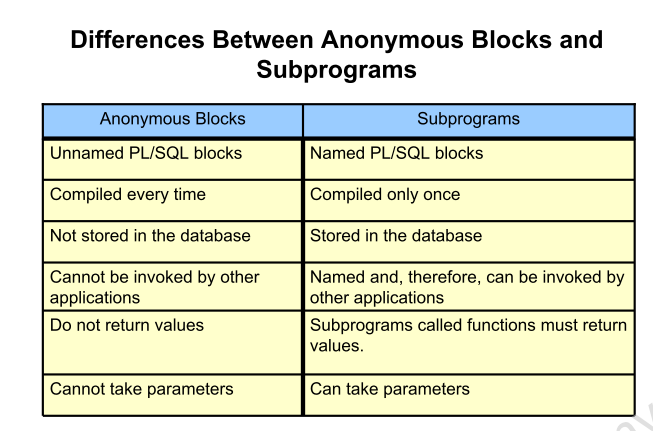 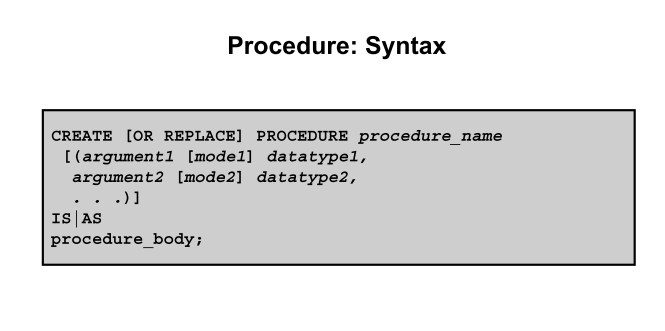 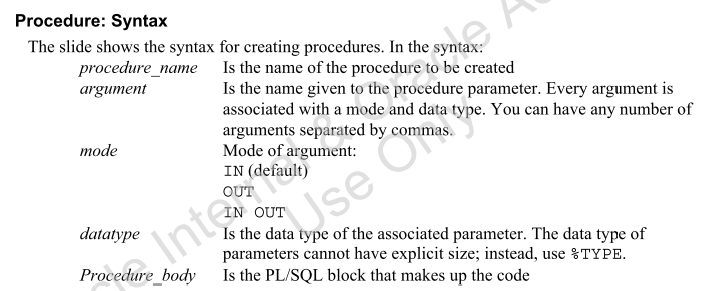 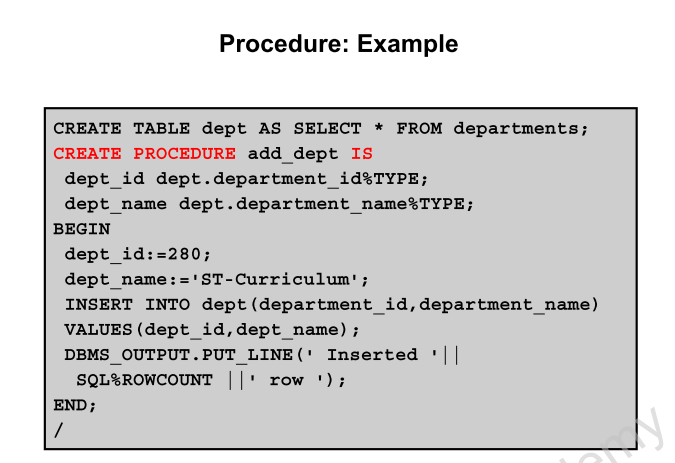 The source of the procedure is stored in the user_source table. You can check the source for the procedure by issuing the following command:
SELECT * FROM  user_source WHERE name='ADD_DEPT';
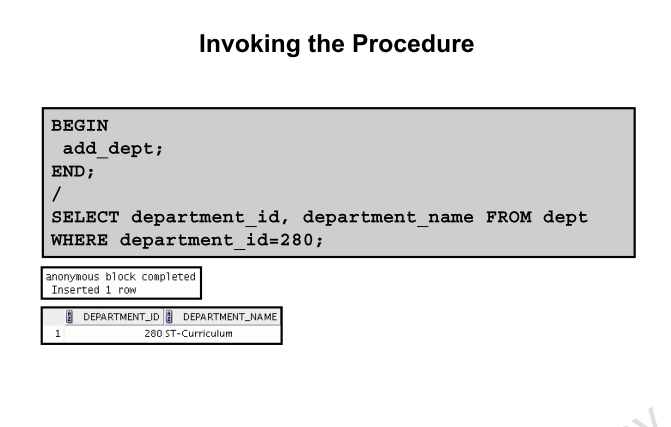 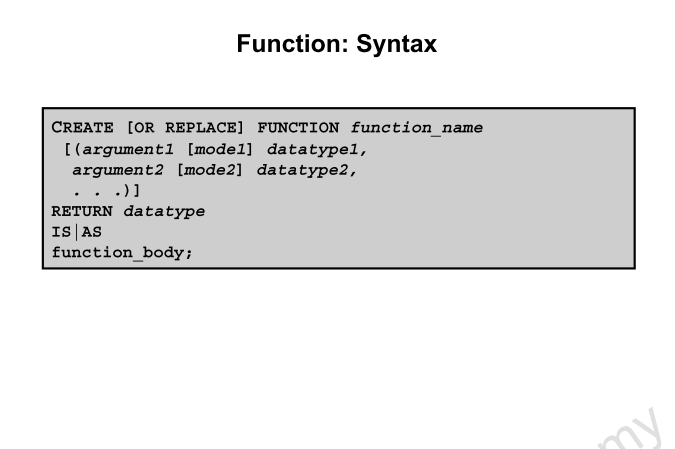 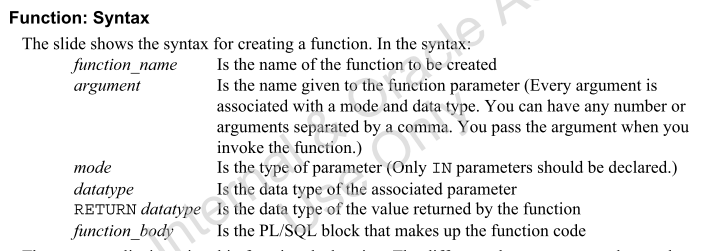 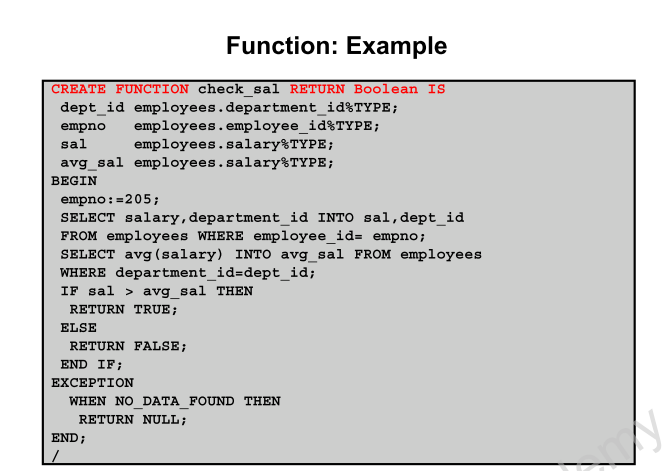 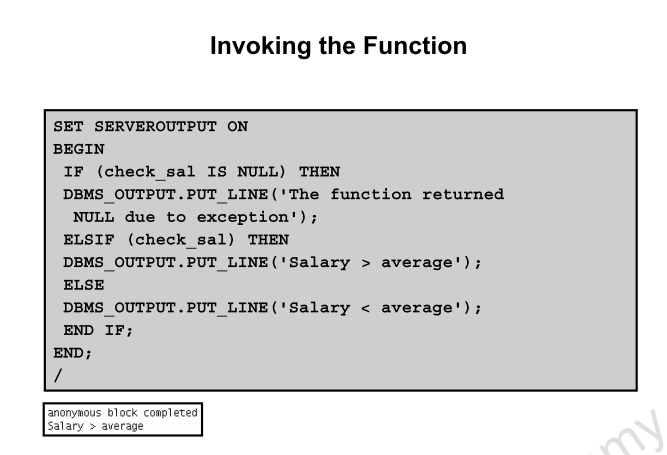 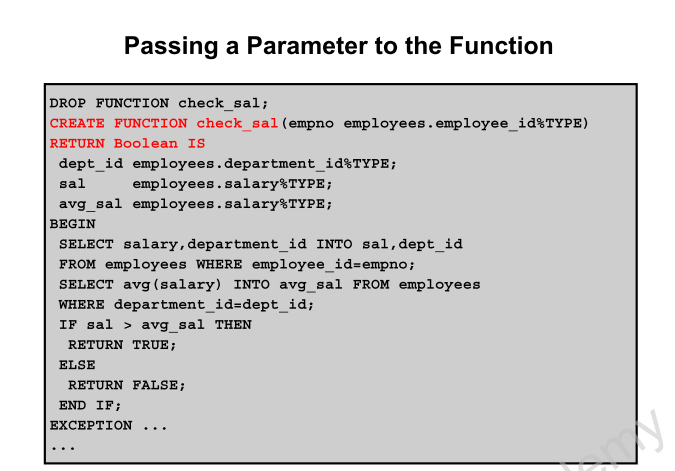 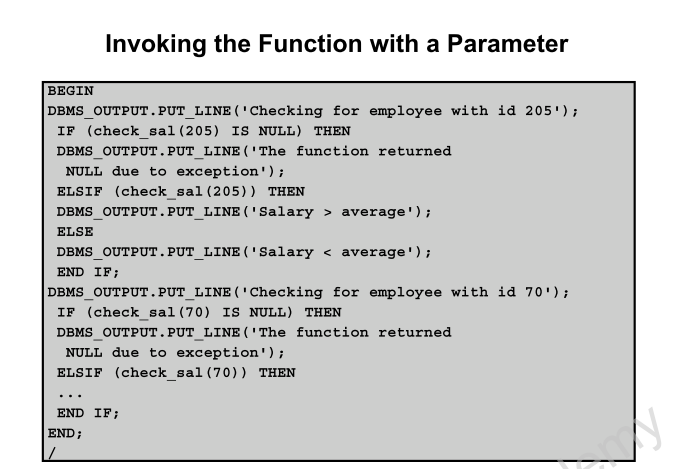